Based on the Commission Proposal for Horizon Europe, the common understanding between co-legislators and the Partial General Approach, both approved in April 2019
Horizon Europe - 
Model Grant Agreement
Disclaimer: Information not legally binding
A bit of background…
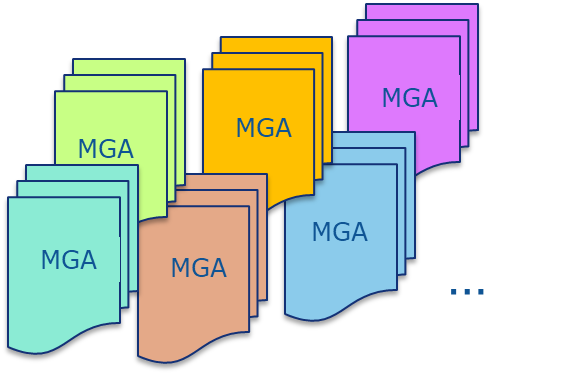 Numerous Model Grant Agreements (MGAs): 
      paper-based or electronically-managed (‘eGrants’)


eGrants serving already for several programmes + to serve for other programmes
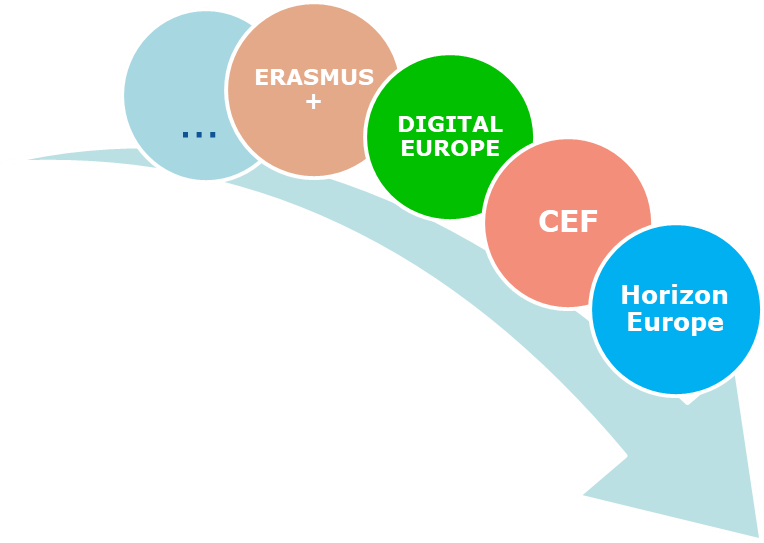 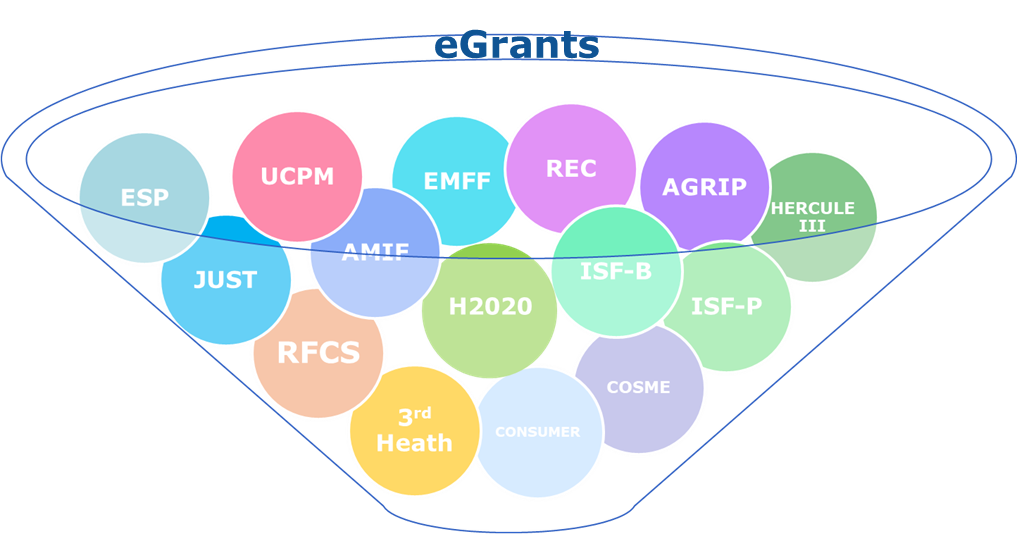 Harmonisation & standardisation
Harmonise the contractual models and guidance for all post-2020 programmes
Build on the standardisation of post-2020 basic acts
Objectives
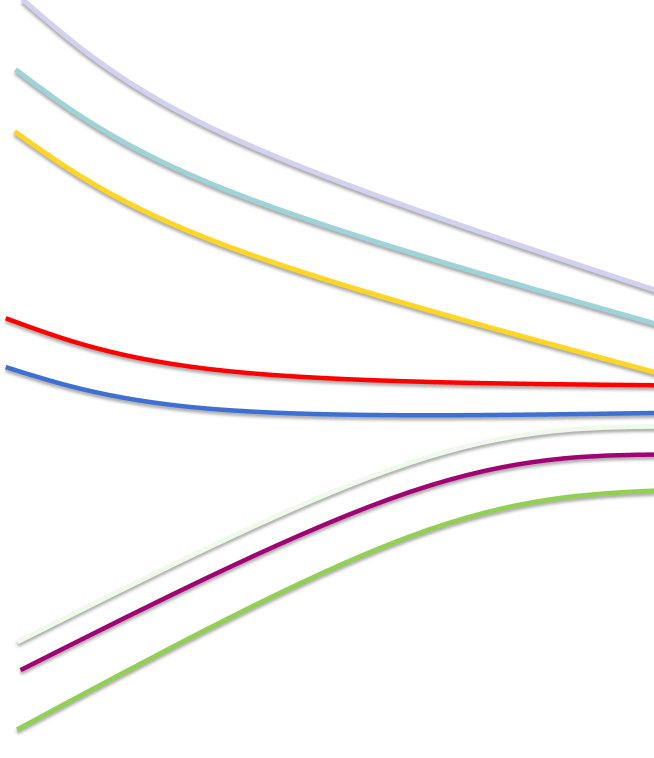 Rationalization and streamlining of the MGAs landscape
Consistent
 interpretation
Use the same terminology across programmes  
Ensure uniform and consistent interpretation of rules 
Allow equal treatment of beneficiaries 
Create synergies between programmes
Integration of programme specifics
Allow for encompassing the specifics of programme
Specific options and specific annex with 'special rules’
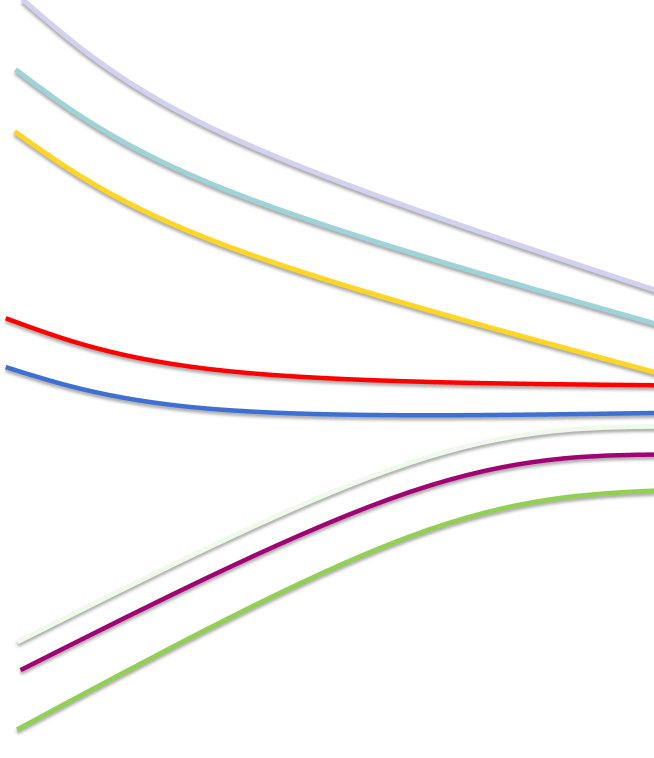 Structure
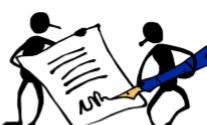 Special Rules Annex
Options at:
Programme-level (or action-type level)

Call-level

MGA-level
Programme-specifics rules, e.g. for Horizon Europe: 
 IPR 
 Open Access
 Research Integrity
 Researchers working conditions etc…
CORE PART
Options at:
Programme-level (or action-type level)

Call-level

MGA-level
Your contribution to Horizon Europe Co-design
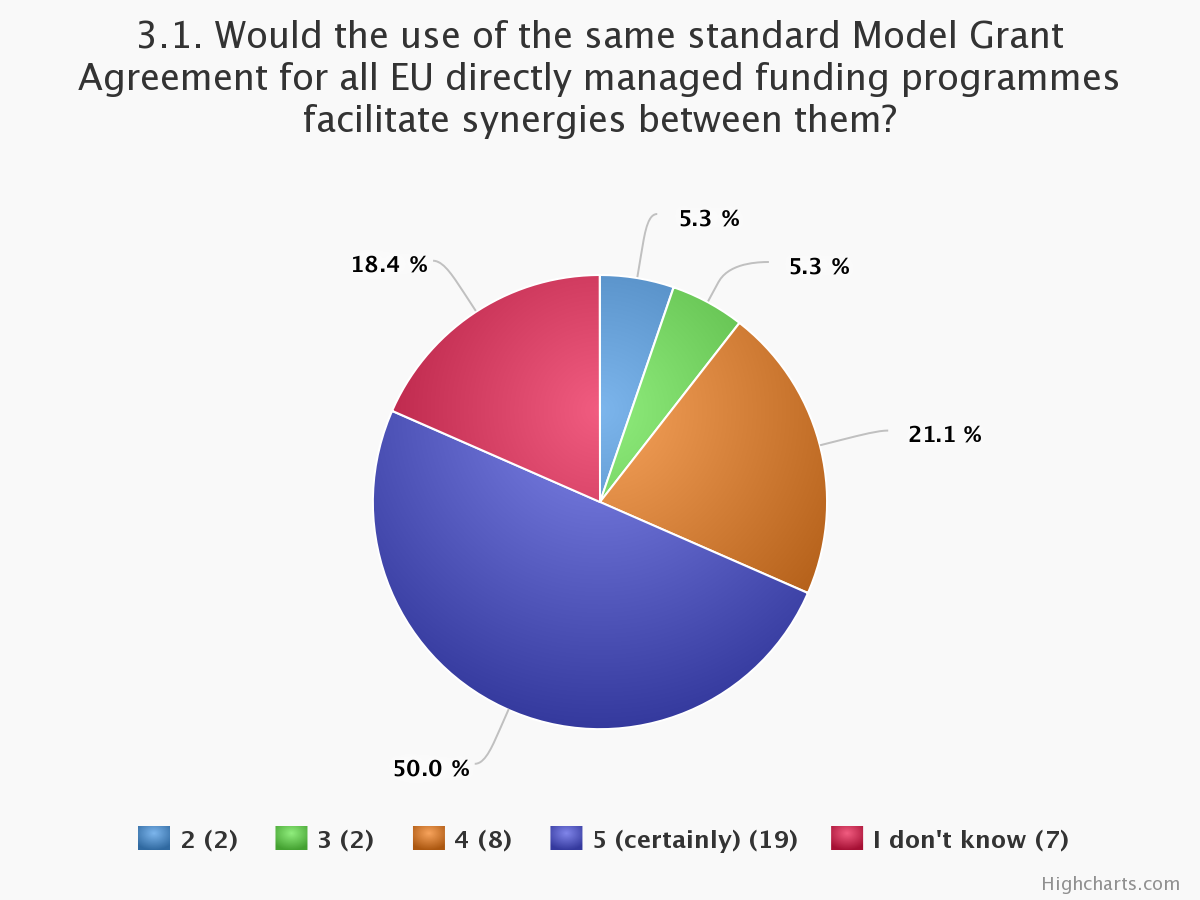 Results of the on-line consultation – Bulgarian respondents
Your contribution to Horizon Europe Co-design
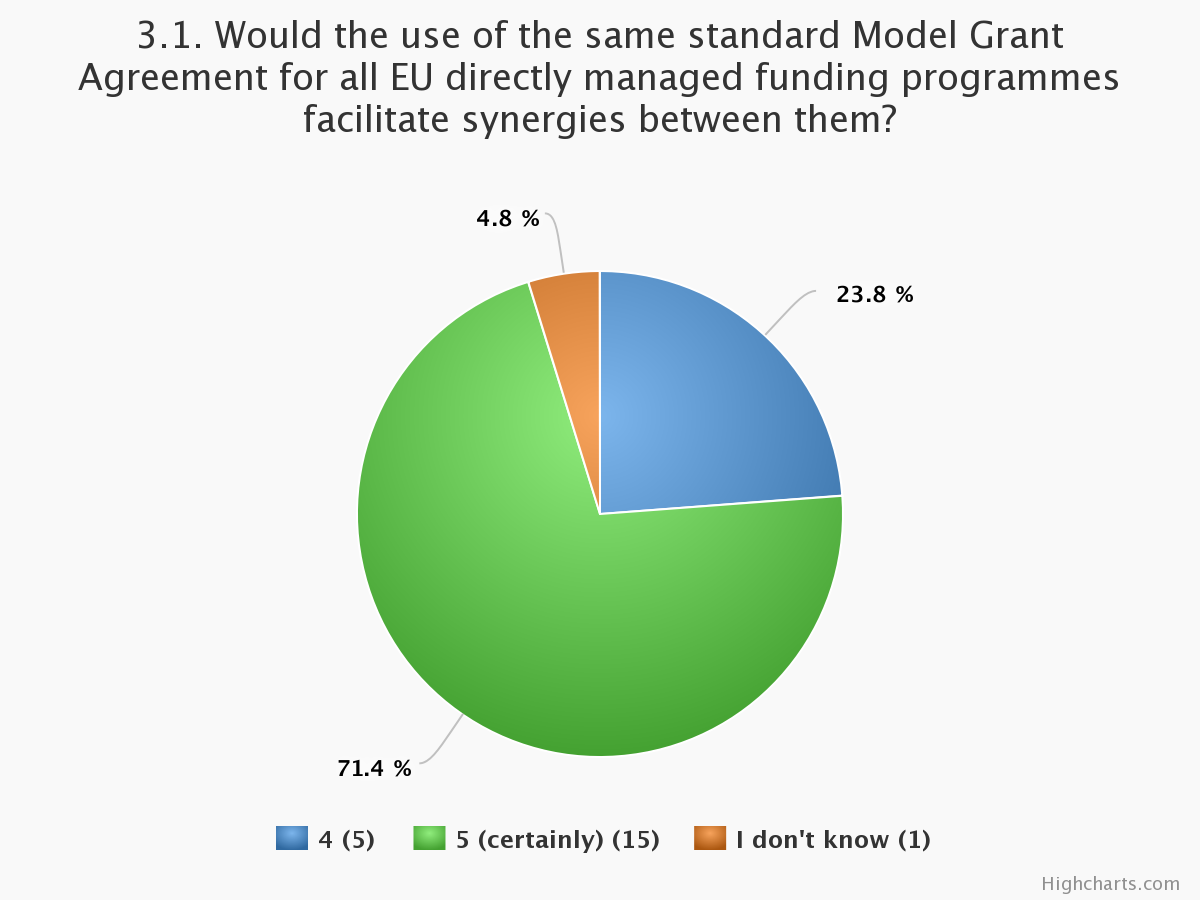 Results of the on-line consultation – Romanian respondents
Horizon Europe - 
Personnel costs
Your contribution to Horizon Europe Co-design
Results of the on-line consultation – Bulgarian respondents
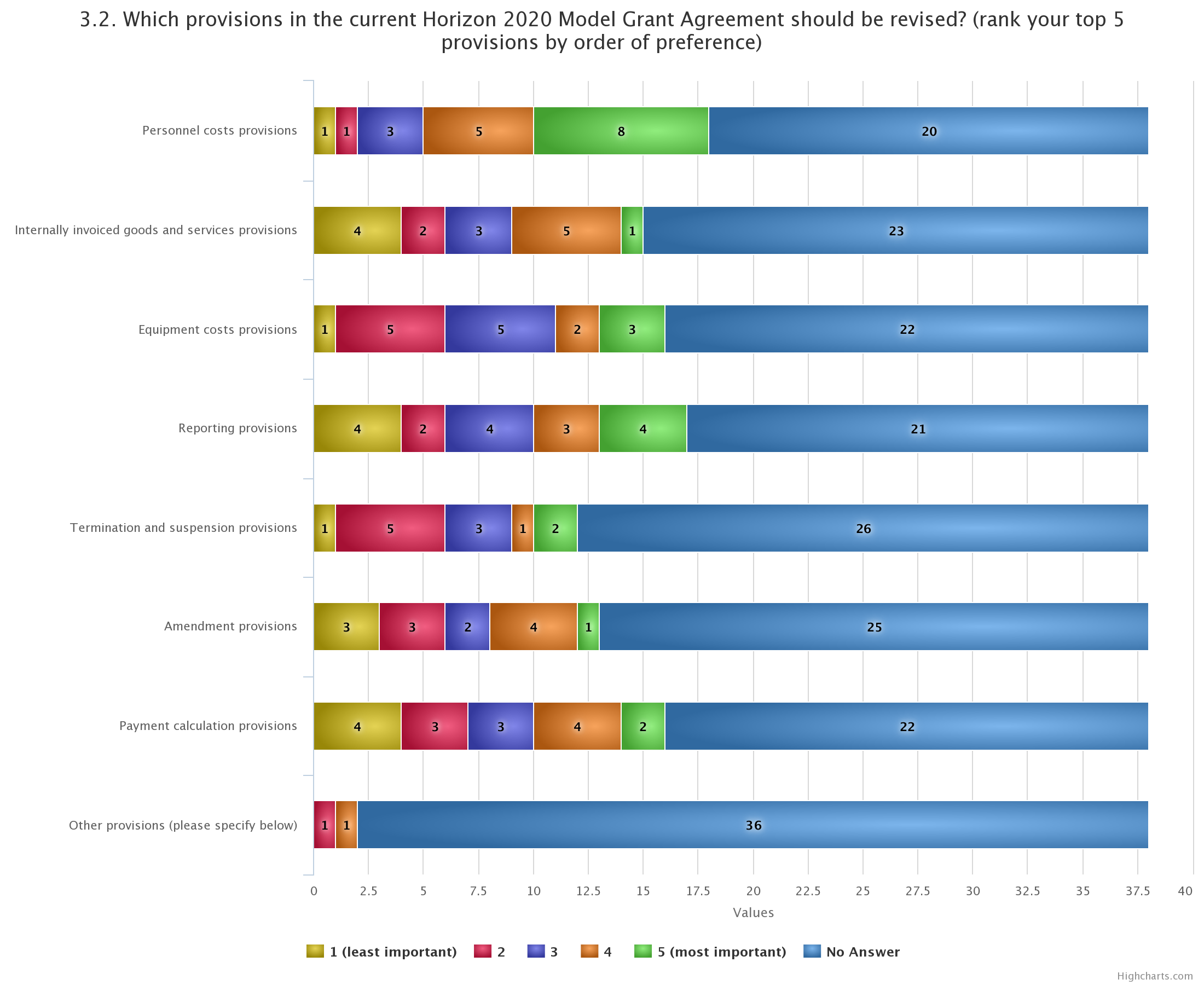 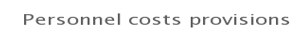 Your contribution to Horizon Europe Co-design
Results of the on-line consultation – Romanian respondents
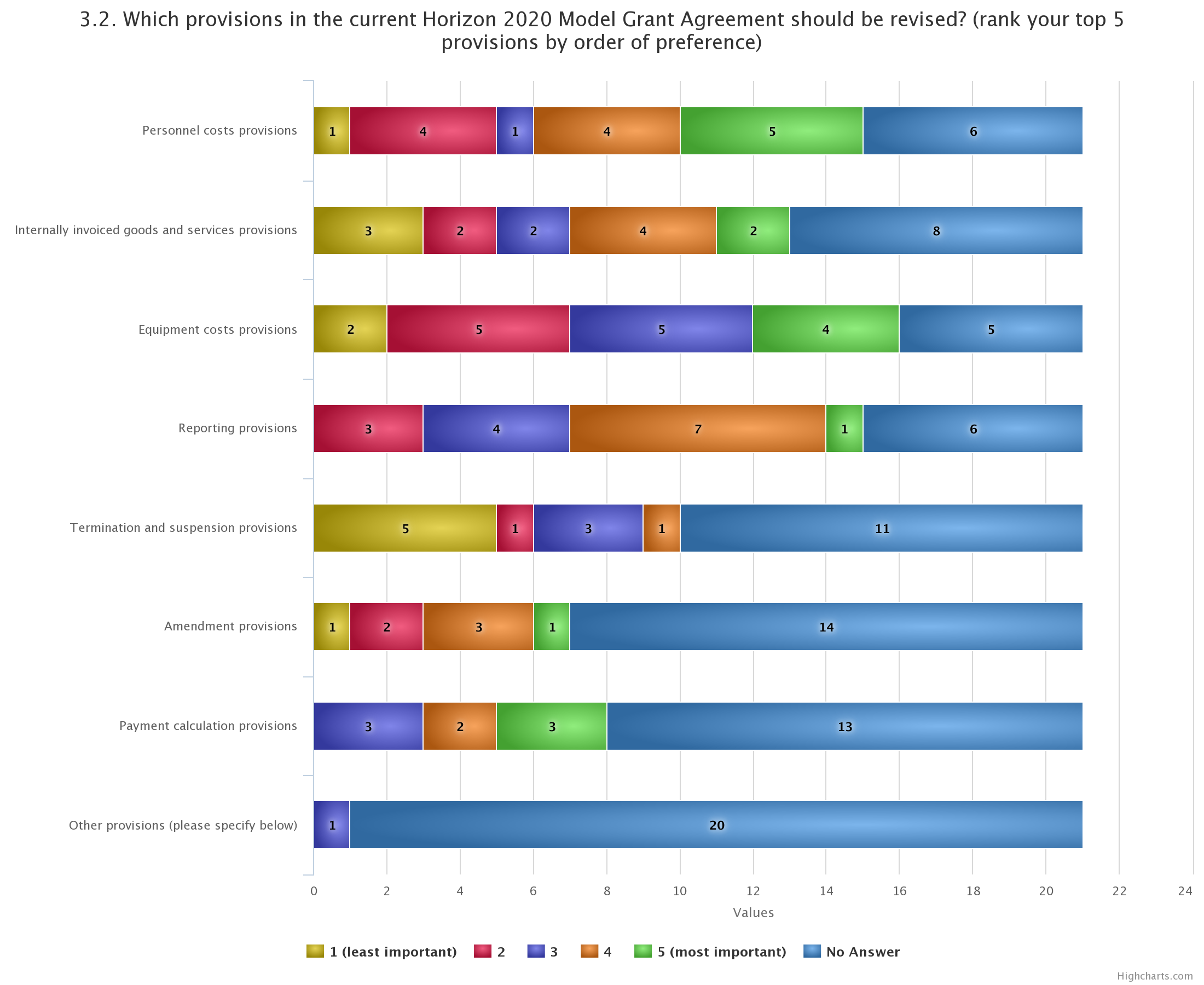 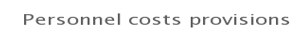 The situation today…
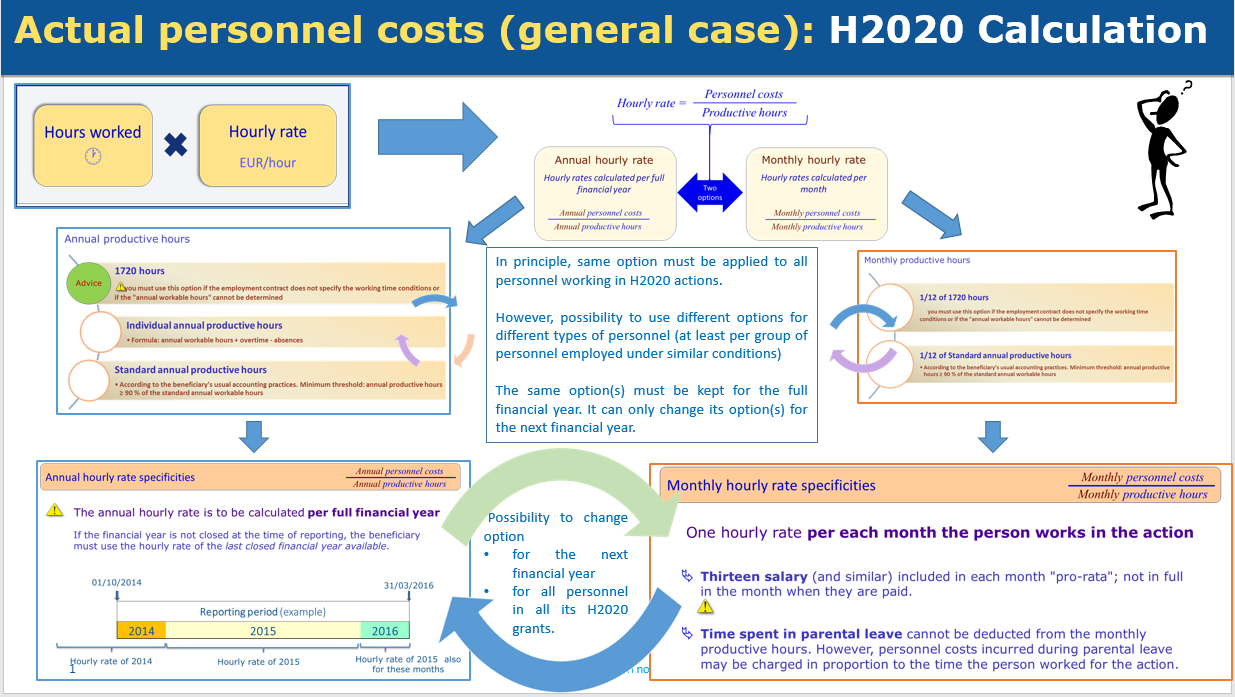 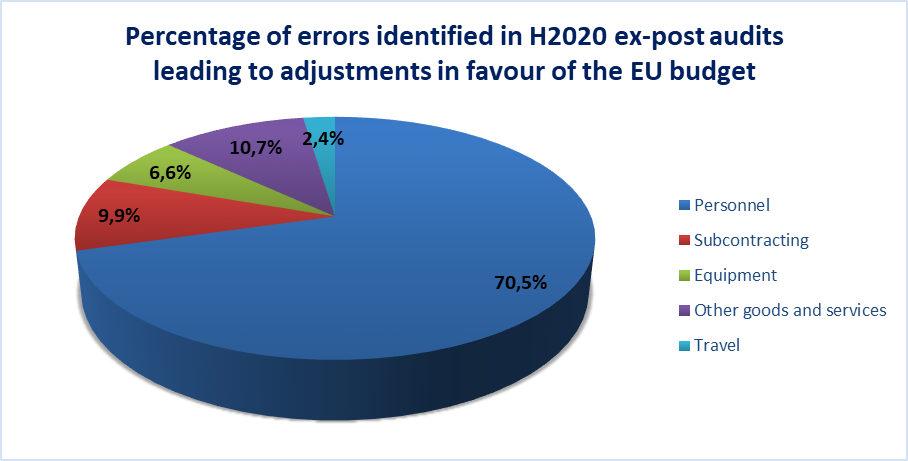 … and its     	consequences
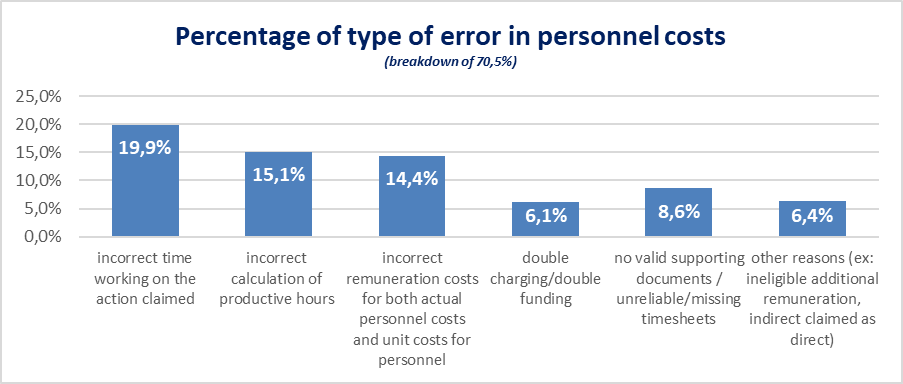 The situation tomorrow…
Corporate approach
NEW
Days worked
Daily rate
Daily rate =
annual personnel costs for the person 
	                          215
with no more obligation to use the ‘last closed financial year’!
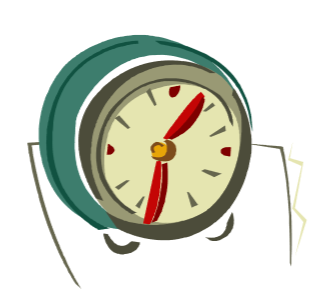 Days worked =
Monthly declarations instead of time sheets
Project-based remuneration (Art 32 HE RfP)
Similar rules as in H2020 but with the following 	simplifications:

Current AGA explanations about  ‘National Projects Reference’ incorporated in the MGA (for clarity and legal certainty)

No more obligation to have paid at least once a project-based remuneration before the submission of the HE proposal

If not applicable national law or internal rules, simpler and more flexible ‘fall-back’ option:
No obligation to use last closed financial year for calculating the average remuneration of the person
Horizon Europe - 
Internal invoices unit cost
The situation today…
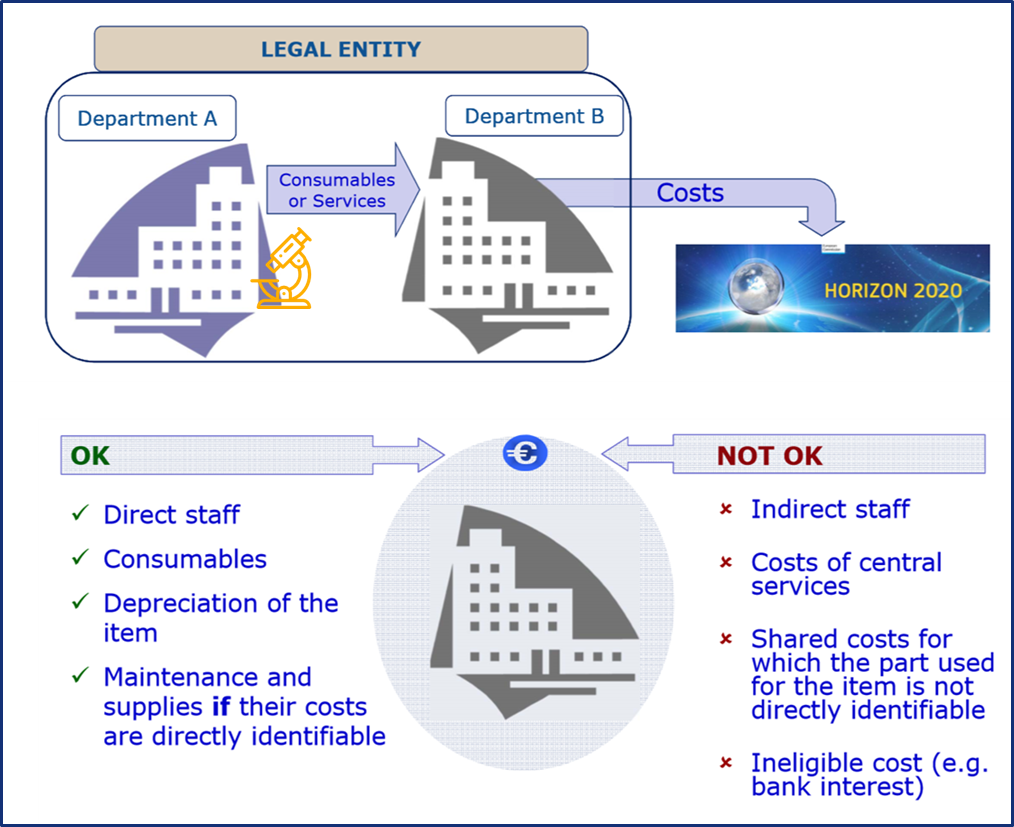 The situation tomorrow…
Wider reliance on beneficiary’s usual cost accounting practices (Art 31 HE RfP).
 
Possibility to accept actual indirect costs allocated via key drivers in the unit cost, if beneficiary’s usual cost accounting practices! 
No application of the 25% flat-rate on top of the unit cost
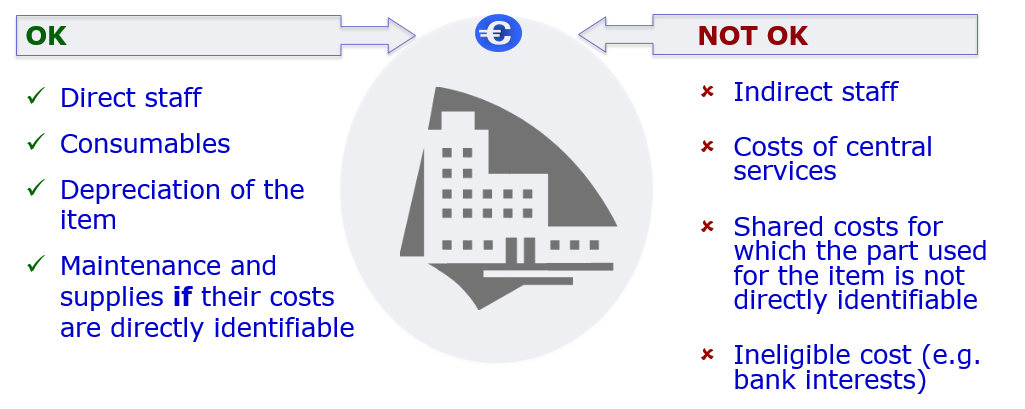 Eligible
Eligible
Eligible
NOT eligible
Horizon Europe - 
Equipment costs
Continuity and further clarity
Depreciation costs are by default eligible.

By exception, full costs may be eligible.




Optional provisions addressing the specific case of assets under construction (e.g. prototype) and their related capitalised costs: 

The full construction costs (typically the costs of the personnel involved in the  construction of the prototype) 

The full purchase costs (typically any component, pieces of equipment bought for the prototype)
Continuity
Further
clarity
Thank you!
#HorizonEU
http://ec.europa.eu/horizon-europe
© European Union, 2019. | Images source: © darkovujic, #82863476; © Konovalov Pavel, #109031193; 2018. Fotolia.com
Possible conversion rules for beneficiaries 
with time-recording system in hours (as usual practices)…
Either a conversion based on a fixed number of hours: 

1 day-equivalent = 8 hours



Or a conversion based on the usual standard annual productive hours, if it is at least 90% of the workable time
	
	Example: 

	Standard annual productive hours of the beneficiary = 1600

	Standard annual workable hours of the beneficiary = 1720

	1720 x 90% = 1548 < 1600

	1600/215 => 7.44 hours = 1 day-equivalent
Disclaimer: Information not legally binding
When has the beneficiary to convert its hours into days-equivalent?
Each time that it calculates a daily rate. 

	
For example at the time of reporting:

If a daily rate is calculated for year 2021, the beneficiary must convert into day-equivalents the total number of hours worked by the person on the action during 2021 altogether.
Disclaimer: Information not legally binding